Retrieval PracticeThe Magician’s Nephew
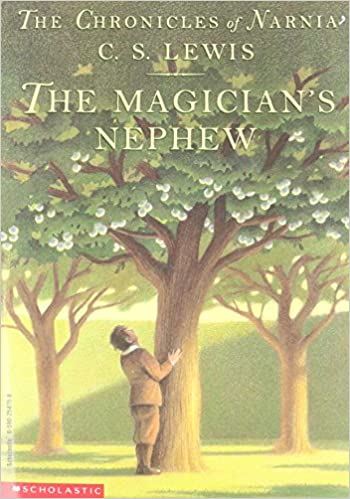 [Speaker Notes: Welcome! We are thrilled that you are using our retrieval practice resource for The Magician’s Nephew Curriculum Unit.  
Retrieval Practice
Retrieval Practice is an academic system in which you ask students questions designed to help encode key knowledge into long-term memory. These questions draw on knowledge from the Knowledge Organizer, the novel itself, or recently read embedded texts.
 
Tips for Planning & Implementation
Plan your target response for each Retrieval Practice question. You might note these responses in your teacher-created version of the student packet or simply print out this RP deck.
Decide how students will respond to each Active Practice question: Turn and Talk, Cold Call, Raise Hands, Everybody Writes. Students do not need to write the response for every Retrieval Practice question. 
The activity is designed to be fast-paced and energetic with little discussion. The purpose is the retrieval of knowledge. This helps encode the information in long term memory. A common mistake is to spend time discussing answers to these questions. If students are dying to discuss, it is of course permissible from time to time but doing so can disrupt lesson timings. Occasionally, you may choose to engage in brief discussion based on data or to leverage student enthusiasm, but the focus of this section of the lesson should be quick, efficient, and accurate practice.

You will find two slides per Retrieval Practice session.  The first slide lists the questions.  The second slide lists the answers.   Each slide is labeled at the top with the lesson number.  Within this deck you will find retrieval practice for lessons 7, 11, 13, and 17.

We currently have included timestamps for each set of questions but know that you may modify these timestamps depending on the needs of your students and length of your ELA block. Ideally, you want to ensure Retrieval Practice (both worktime and review) takes no more than 10 minutes.

Things to note:
Key terms from the knowledge organizer are written in blue.
Answers are written with key ideas or vocabulary in gold.
Answers which require examples from the teacher are noted in red.
Each retrieval practice is designed to be student self-scoring with each question worth 1 point unless otherwise noted on the slide.  This will allow students to complete, score, and self-report their work.]
Retrieval Practice: Lesson 7
1. What is fantasy? Describe one aspect of the novel that shows it belongs in the fantasy genre.

2. What is intrusive narration?

3. Explain one element of C.S. Lewis’s life that is reflected in The Magician’s Nephew. 

4. What is an allusion? 

5. Name one allusion used in the novel so far. 

6. What is suspense? 

7. Describe one suspenseful moment from the novel so far.
Take 3 minutes
Retrieval Practice: Lesson 7
Fantasy is  a genre of fiction that concentrates on imaginary or fantastic elements which could not exist in the real world. 
	
2. Intrusive narration is when the narrator addresses readers
    directly.

One element from C.S. Lewis’s life reflected in the novel is his mother’s illness when he was a young child; his experiences exploring a large, empty country house; his time spent writing and illustrating stories. 
 
Allusion is a reference to a significant historical, literary, cultural or political figure or idea. 

5. Allusions used in the novel so far include references to    
    Sherlock Holmes, Treasure Island, the Bastables, & Jane Eyre.
Retrieval Practice: Lesson 7
Suspense is the feeling of excitement or anxious uncertainty about what may happen next.

One suspenseful moment so far is when Polly and Digory realize they are in Uncle Andrew’s forbidden study; when Polly touches the ring and disappears.
Self-score: ______ /7
Retrieval Practice: Lesson 11
Explain the term “separate spheres” as it relates to Victorian gender roles. 

What were the three main classes in the British class system?

What social class does Digory’s family belong to? How do you know? 

What literary term refers to situations in 
   which what occurs is the opposite of what’s 
   expected? 

5. What is juxtaposition? 

6. What does it mean for a narrator to be omniscient?
Take 3 minutes
Retrieval Practice Answers: Lesson 11
Separate spheres as it relates to Victorian gender roles refers to the idea that the domestic world was for women and the outside world was for men.

The three classes in the British class system were the working class, middle class, and upper class.

Digory’s family belonged  to the middle class; they employ servants and live a comfortable life, but they are not members of the nobility or upper class.   

What literary term that refers to situations in which what occurs is the opposite of what’s expected is irony.
[Speaker Notes: .]
Retrieval Practice Answers: Lesson 11
(continued)
Juxtaposition is placing two or more images or ideas close together to emphasize the contrast between them.

Omniscient narrator means that they are all knowing about characters and events.
Self-score: ______ /6
[Speaker Notes: .]
Retrieval Practice: Lesson 13
1.  What does it mean to foreshadow? What’s one example of foreshadowing in the novel so far? 

2. What literary term means to give human traits or characteristics to nonhuman objects? 

3. What is one thing you might encounter in a farce?  

4. Explain one farcical moment from the novel so far. 
 
5. Which social class might a cabman belong to? Why? 
 
6. Which character in the novel shares the 
   most similarities with C.S. Lewis himself?   Explain. 

7. What was ironic about either Aunt Letty’s or 
    the Cabby’s reactions to Jadis?
Take 3 minutes
Retrieval Practice Answers: Lesson 13
Foreshadow  means to give an advanced hint of what is to   
      come later in the story. 
Ex: I cannot excuse what he did next except by saying he was very sorry for it afterward (and so were a good many other people). 
								(p. 56)

2. The literary term that means to give human traits or 
     characteristics to nonhuman objects is personification. 

One thing you might encounter in a farce is a ridiculous plot 
      with an unlikely event. 

One farcical moment from the novel is when the policemen 
      attempt to restore order after Jadis crashes the cab. 
 
5. A Cabman might belong to the working class because he 
    typically had to work very hard for a small amount of money.
Retrieval Practice Answers: Lesson 13
(continued)
6. Digory and Lewis are similar because of their experiences with 
    their mothers love with him

7. It was ironic when Aunt Letty called her a silly girl and wasn’t   
    afraid of her. 

    It was ironic when Cabby believed she might be impressed with 
    him or fall in love with him.
Self-score: ______ /7
Retrieval Practice: Lesson 17
Aslan calls Digory “Son of Adam.” What might this be an 
      allusion to? 

2. What is nostalgia?  

3. Where might we see evidence of Lewis’s nostalgia 
    in The Magician’s Nephew?  

4. Why might we describe Narnia as idyllic? 

5. Explain one example of comic relief from the novel.  

6. Explain one potential source of inspiration for Lewis as he 
    wrote the story of Narnia’s creation.  

7. How might a British person’s accent indicate his or her social 
   class?
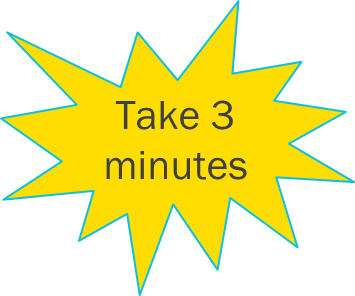 Retrieval Practice: Lesson 17
“Son of Adam”  is an allusion to <insert answer here>.  

Nostalgia is a feeling of longing for something remembered in the past.   

In The Magician’s Nephew we see nostalgia in Lewis’s descriptions of Narnia.

Narnia is idyllic because it is peaceful, happy, or pleasing in a simple, natural way.

Comic relief is when an author uses humor to release tension after a heavy or serious moment.
Retrieval Practice Answers: Lesson 17(continued)
6. One source of inspiration for Lewis as he wrote the story of Narnia’s creation is his Romanticism; the Book of Genesis

7. A British person’s accent indicates his or her social class because different social classes spoke with different accents.
Self-score: ______ /7